Воздух
Цель:
Обобщить, уточнить  знания детей о воздухе
Задачи:
расширить представление детей о нахождении воздуха в живой природе;
 познакомить детей с некоторыми объектами неживой природы, в которых есть воздух;
закрепить элементарные представления об источниках загрязнения воздуха;
закрепить  элементарные представления о значении чистого воздуха для нашего здоровья;
познакомиться с некоторыми правилами экологической безопасности;
воспитывать у детей бережное отношение к окружающему миру.
Воздух необходим всем крупным обитателям планеты
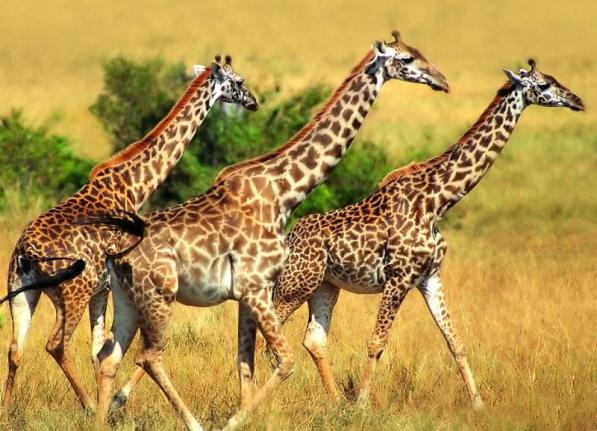 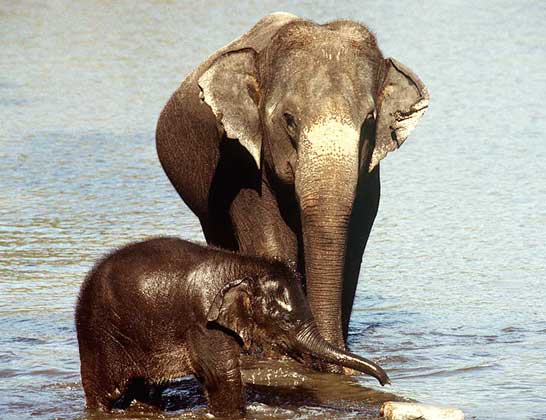 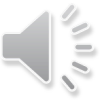 Так же воздух необходим и для меньших мохнатых и колючих
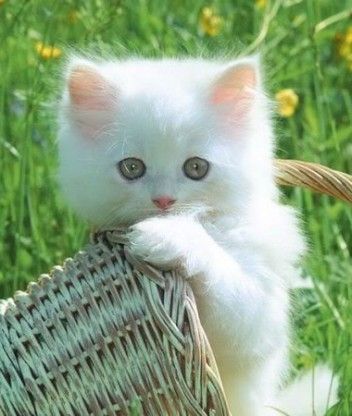 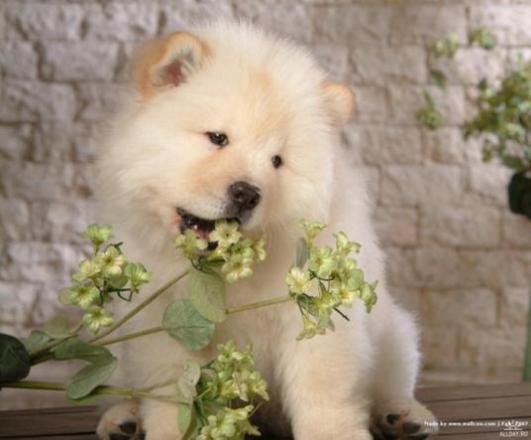 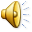 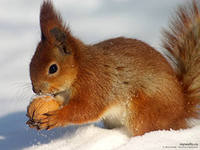 Без воздуха не обходятся даже рыбы в воде и другие обитатели водной стихии
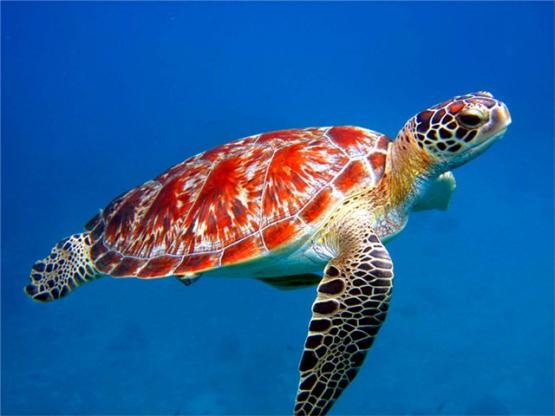 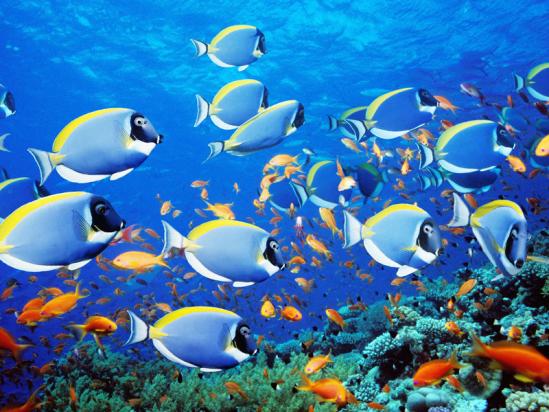 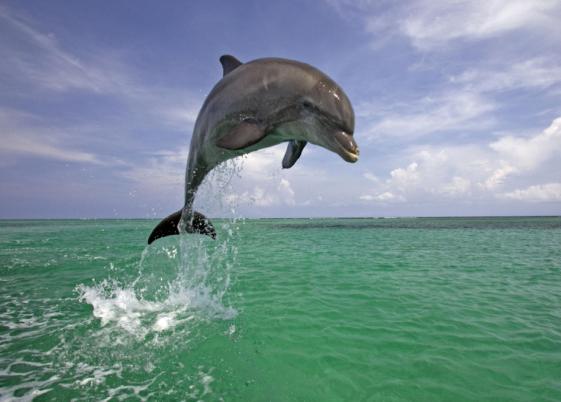 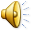 Родной воздушная стихия считается у представителей пернатой фауны, она для них вдвойне важна
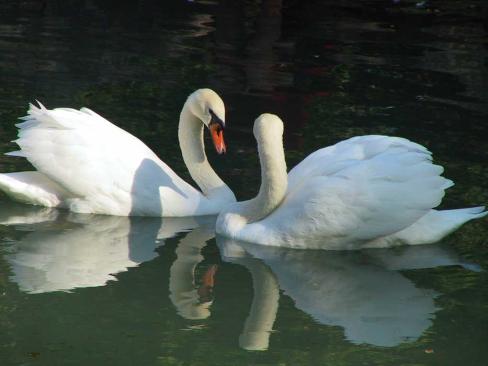 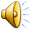 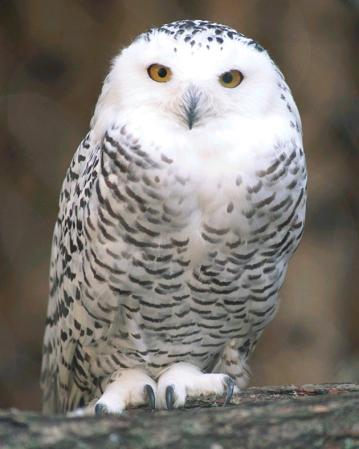 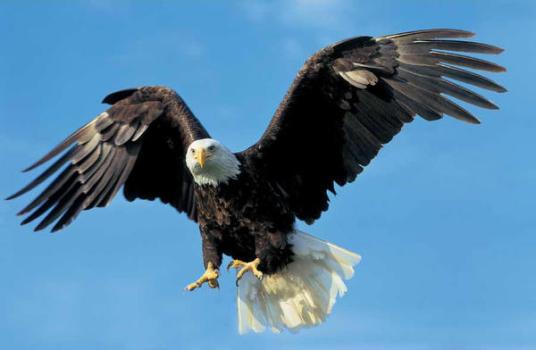 Даже представители флоры нуждаются в воздухе
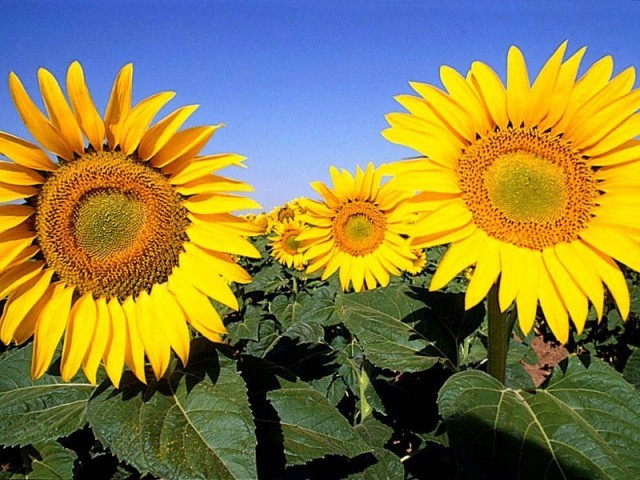 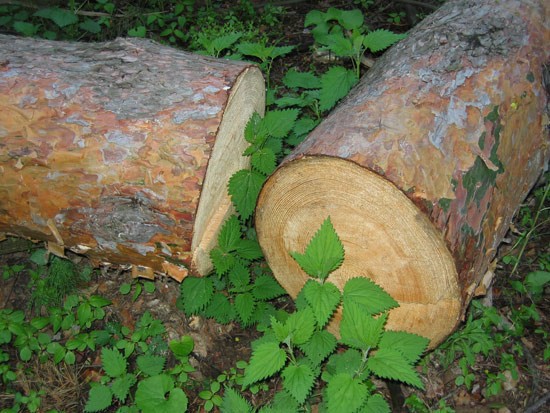 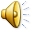 Источники загрязнения воздуха:
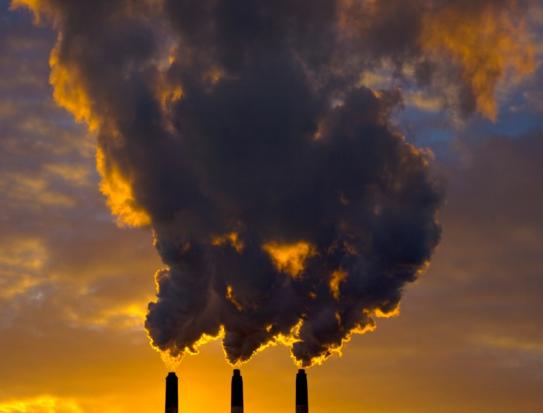 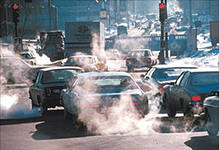 Что произойдёт если не беречь чистый воздух?
А вот что :
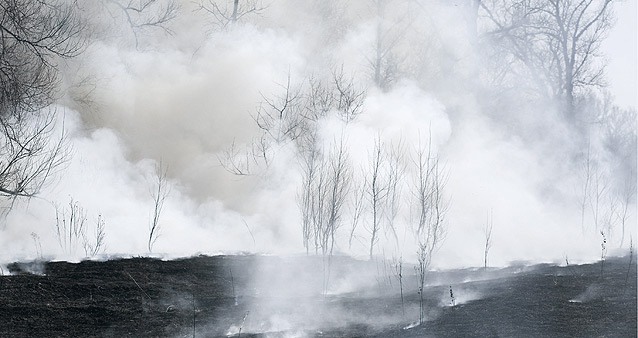 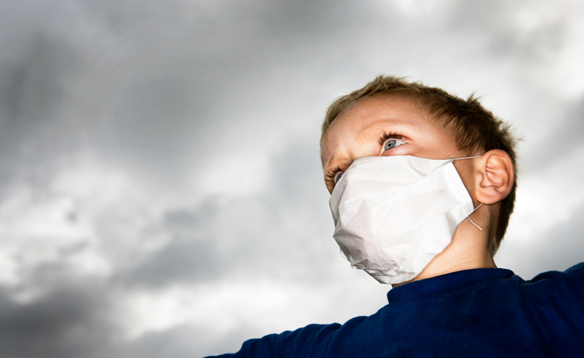 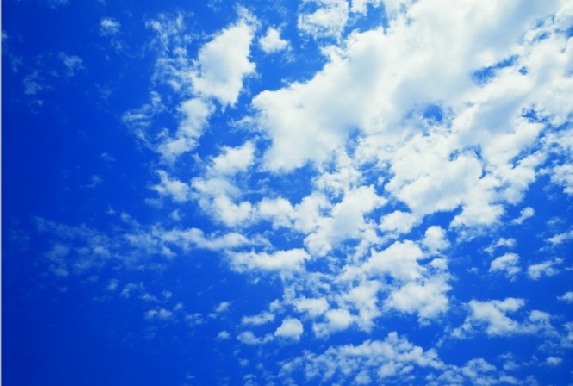 Давайте беречь чистый воздух, от этого зависит жизнь на Земле!
Об авторе:
Воспитатель,
Добрая, строгая,
Воспитывает, направляет, заинтересовывает,
Можно обратиться за помощью,
Наталья Александровна.
Спасибо за внимание